Выгоды сотрудничества с Банком ВТБ (ПАО) для субъектов МСП
День открытых дверей
Начало мероприятия 01 октября 2021 г. в 14:00.

Место проведения: г. Мурманск, ул. Воровского, д. 5/23 
Конгресс-отель «Меридиан», конференц-зал, 4 этаж
В программе мероприятия запланированы:
Сессия презентаций и продуктов Банка с акцентом на выгоды субъектов МСП
Выступление спикера Банка о предложениях для физических лиц - собственников бизнеса
Выступления Партнеров Банка, оказывающих услуги субъектам МСП
Анонс условий розыгрыша приза и подарков от контрагентов Банка среди участников мероприятия
Вопросы-ответы, свободное общение, работа консультантов Банка
2
Условия регистрации на мероприятие:
Для участия в мероприятии необходимо до «01» октября 2021 года направить по адресу электронной почты 
Marus.GN@vtb.ru
ФИО 
Наименование организации (для ЮЛ)
Контактный номер телефона
Сессия презентаций и продуктов Банка с акцентом на выгоды субъектов МСП
Краткий рассказ о предложениях для физических лиц - собственников бизнеса
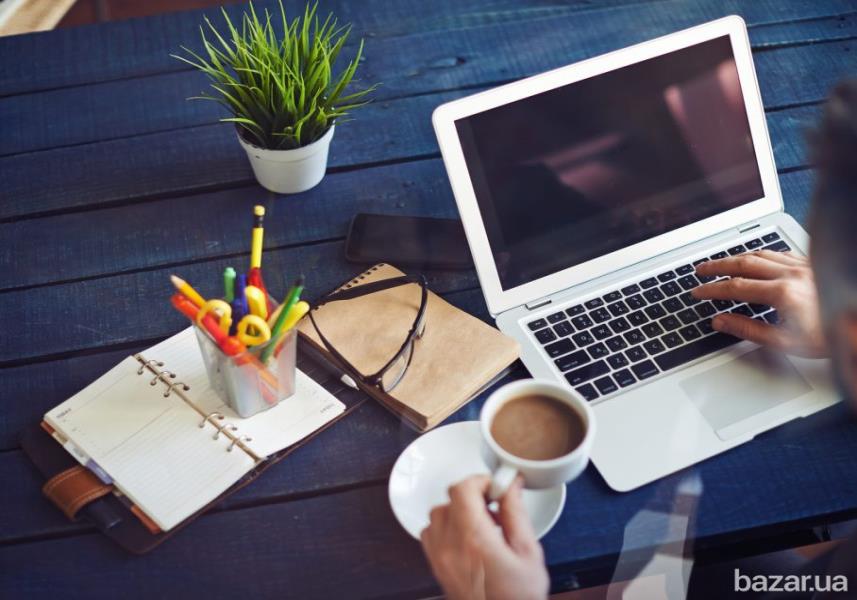 Выступления Партнеров Банка, оказывающих услуги субъектам МСП
Вопросы-ответы, свободное общение, работа консультантов Банка
3